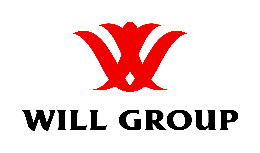 名前（　　　　　　       　）
ここまでの選考を通じて、自分の過去を振り返り、未来を考え、会社を選ぶ上で大切にしているものをワークを通して考えていただきました。
毎回毎回のワークで大変だったと思います。取り組みありがとうございました。
今回が最後のワークです。内容は『My WILL』
あなたがウィルグループに入社をした際、1年目でこれをやりたい、これを成し遂げたい、絶対にこれは達成するという、
あなたの1年目のWILL（意志）を書くワークです。自由に書いてください。
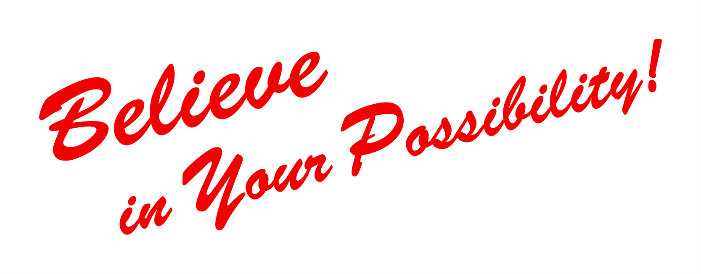